Studiul 10 pentru 9 iunie 2018
STATELE UNITE ŞI BABILONUL
T.M. „În vremea aceea se va scula marele voievod Mihail, ocrotitorul copiilor poporului tău; căci aceasta va fi o vreme de strâmtorare cum n-a mai fost de când sunt neamurile şi până la vremea aceasta. Dar în vremea aceea, poporul tău va fi mântuit, şi anume oricine va fi găsit scris în carte.”
(Daniel 12:1)
Prin imagini simbolice, ultima parte a Apocalipsei ne prezintă desfăşurarea ultimelor momente ale umanităţii. 
Identificarea acestor simboluri este vitală în identificarea activităţii pe care Satana o va desfăşura pentru a ataca, înşela şi îngreuna lucrarea rămăşiţei responsabile cu răspândirea ultimului mesaj lumii - evanghelia veşnică.
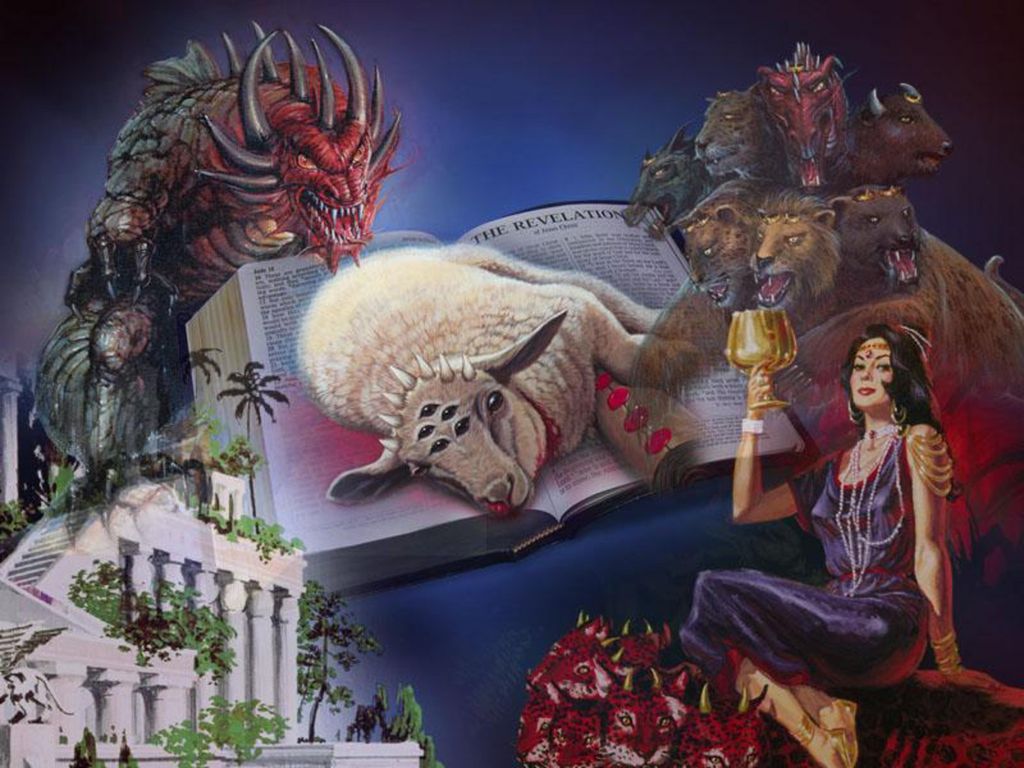 FIARA RIDICATĂ DIN MARE.
Apocalipsa 13:1-10.
FIARA IEŞITĂ DIN PĂMÂNT.
Apocalipsa 13:11-13.
IMAGINEA FIAREI
Apocalipsa 13:14-17.
BABILONUL CEL MARE.
Apocalipsa 17:1-6.
ÎNGERUL CARE LUMINEAZĂ PĂMÂNTUL.
Apocalipsa 18:1-5.
FIARA IEŞITĂ DIN MARE
„Apoi am stătut pe nisipul mării. Şi am văzut ridicându-se din mare o fiară cu zece coarne şi şapte capete; pe coarne avea zece cununi împărăteşti, şi pe capete avea nume de hulă.” (Apocalipsa 13:1)
Putem identifica această fiară, comparând-o cu „cornul cel mic” din Daniel.
Singura instituţie care îndeplineşte toate aceste cerinţe este papalitatea, moşteni-toarea imperiului roman, şi care a avut o hegemonie de 1.260 de ani (42 luni, 3 ½ ani).
1.260 zile/ani
Rana de moarte
Rana vindecată
FIARA IEŞITĂ DIN PĂMÂNT
Apoi am văzut ridicându-se din pământ o altă fiară, care avea două coarne ca ale unui miel, şi vorbea ca un balaur. (Apocalipsa 13:11)
Caracteristicile acestei fiare o identifică drept fiind Statele Unite ale Americii.
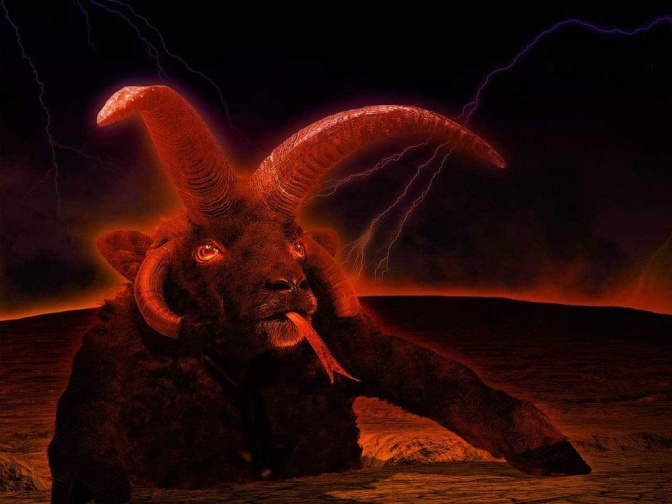 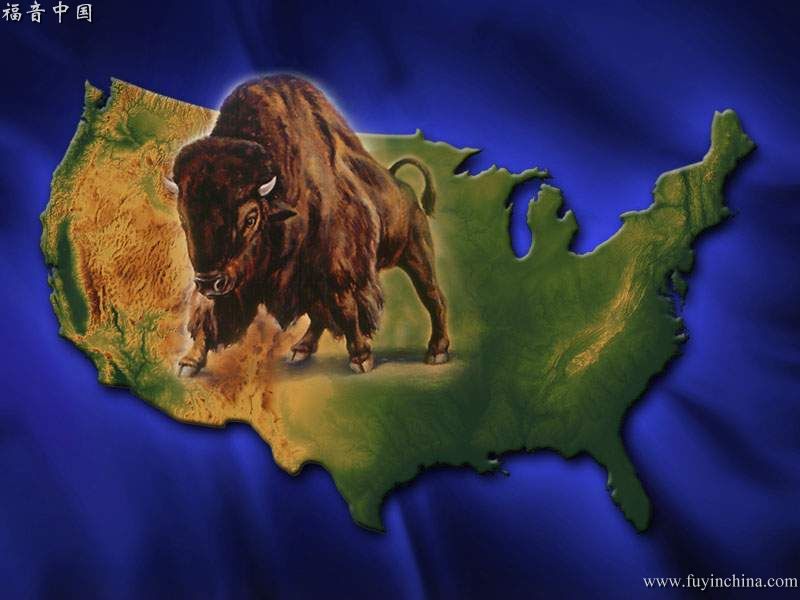 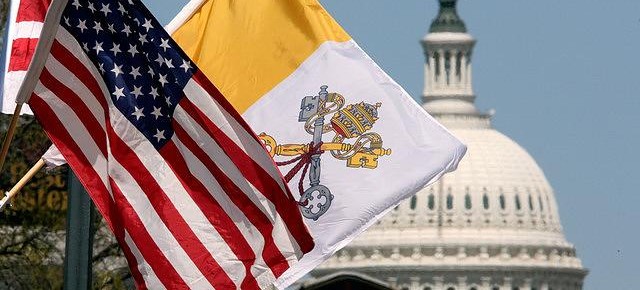 IMAGINEA FIAREI
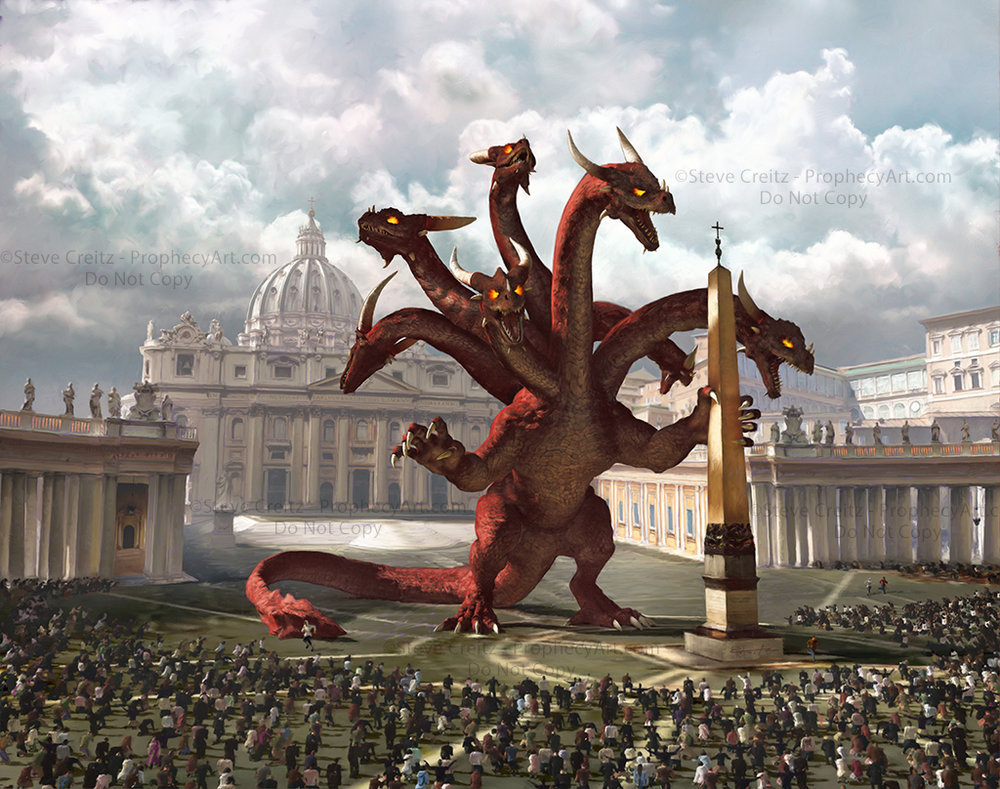 „Şi amăgea pe locuitorii pământului prin semnele, pe cari i se dăduse să le facă în faţa fiarei. Ea a zis locuitorilor pământului să facă o icoană fiarei, care avea rana de sabie şi trăia.” (Apocalipsa 13:14)
În perioada Evului Mediu, oricine nu se pleca înaintea bisericii romane era executat. 
Profeţia anunţă că va avea din nou puterea de a executa pe toţi aceia care nu i se închină.
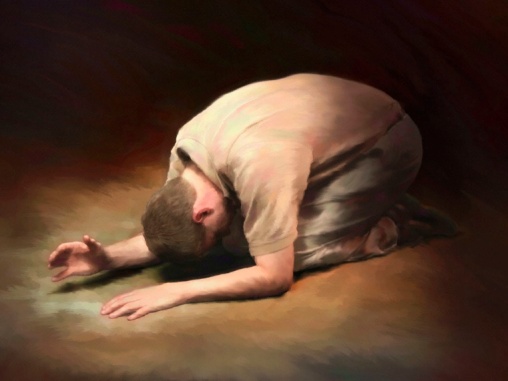 Când puterea civilă şi religioasă vor înceta să mai fie separate în Statele Unite, se va crea o „icoană” papei.
În acel moment, poporul lui Dumnezeu va trebui să aleagă între a se închina fiarei şi icoanei ei sau Creatorului (Apocalipsa 14:6-11).
BABILONUL CEL MARE
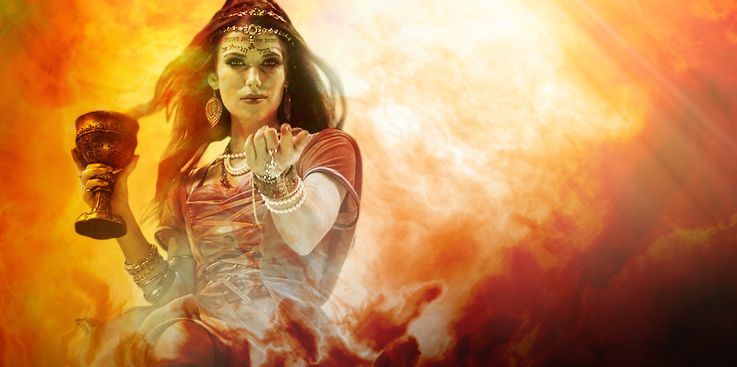 „Pe frunte purta scris un nume, o taină: BABILONUL CEL MARE, MAMA CURVELOR ŞI SPURCĂCIUNILOR PĂMÂNTULUI.” (Apocalipsa 17:5)
Fiarele din Apocalipsa 13 şi cea care susţine Babilonul au caracteristici comune: 7 capete şi 10 coarne. Satana este în spatele puterii opresoare. 
Turnul Babel a fost o dorinţă de înălţare „pe vârful norilor” şi de a fi „ca Cel Prea Înalt” (Isaia 14:14). De atunci, orice încercare de deviere de la adorarea Creatorului poate fi considerată ca fiind parte din Babilonul cel mare.
Babilonia este o falsificare a bisericii adevărate prezentată în capitolul 12.
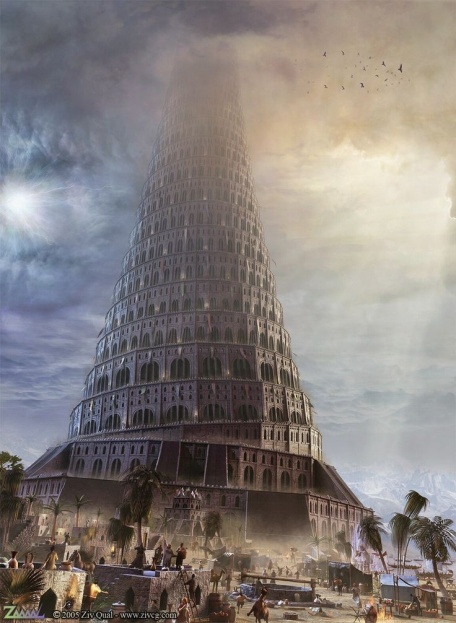 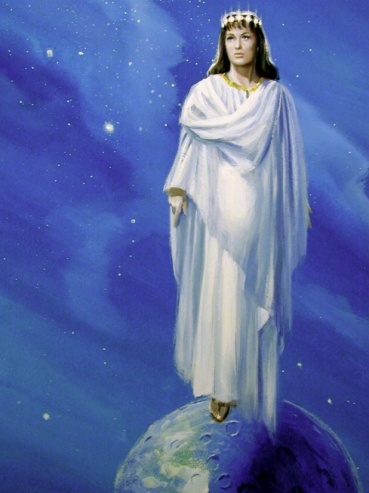 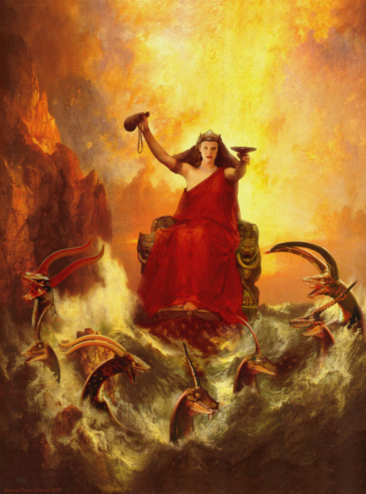 ÎNGERUL CARE LUMINEAZĂ PĂMÂNTUL
Ultimul mesaj include închinarea la Creator, căderea Babilonului şi pedeapsa pentru cei care primesc semnul fiarei. 
Astăzi, acestea sunt încă avertizări. Va veni ziua în care primirea semnului fiarei sau rămânerea voluntară în Babilon vor marca diferenţa dintre închinarea la Dumnezeu sau la oameni. 
Dumnezeu are încă mulţi oameni care nu ştiu cum să se închine Creatorului. Când va veni momentul, Duhul Sfânt va coborî cu putere şi poporul rămăşiţei va răspunde puternicului anunţ: „Ieşiţi din mijlocul ei, poporul meu!” (Apocalipsa 18:4)
„După aceea, am văzut pogorându-se din cer un alt înger, care avea o mare putere; şi pământul s-a luminat de slava lui. El a strigat cu glas tare, şi a zis: „A căzut, a căzut, Babilonul cel mare! A ajuns un locaş al dracilor, o închisoare a oricărui duh necurat, o închisoare a oricărei păsări necurate şi urâte” (Apoc. 18:1-2)
„Nimeni nu a primit încă semnul fiarei. Timpul de încercare nu a sosit încă. În fiecare biserică se află creştini adevăraţi, inclusiv în comunitatea romano-catolică. Nimeni nu va fi condamnat, până când nu va avea lumina […] Totuşi, […] când strigătul cu glas tare al îngerului al treilea îi va avertiza pe oameni împotriva închinării la fiară şi la chipul ei, linia între ce este fals şi ce este adevărat va fi trasată cu claritate. Atunci, aceia care vor continua în nelegiuire vor primi semnul fiarei.”
E.G.W. (Evanghelizare, pag. 234)